Государственноебюджетное дошкольноеобразовательное учреждениеДЕТСКИЙ САД № 57КОМБИНИРОВАННОГО ВИДАКОЛПИНСКОГО РАЙОНАСАНКТ – ПЕТЕРБУРГА
Лесное путешествие
Подготовила воспитатель II младшей группы
Михайлова Н.В
Расширить представления детей о диких животных  и домашних животных и птиц, месте обитания, жилище. Формировать интерес и эмоционально-положительное отношение к ним.
ЗАДАЧИ
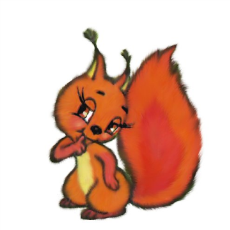 По полю скачет - ушки прячет, 
Встанет столбом - ушки торчком.
Хозяин лесной просыпается весной, А зимой под вьюжный вой Спит в избушке снеговой.
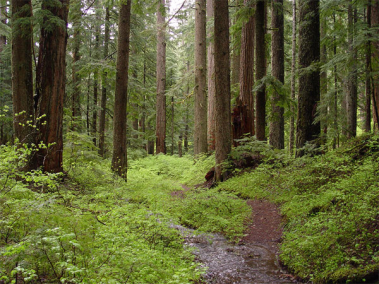 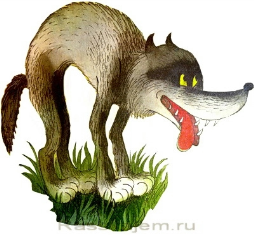 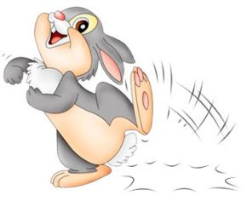 Кто в лесу живёт?
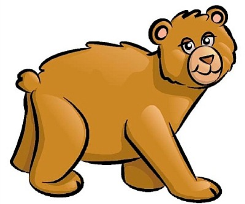 С ветки на ветку,
Быстрый, как мяч,
Скачет по лесу
Рыжий циркач
Кто зимой холодной,
В лесу ходит злой и голодный?
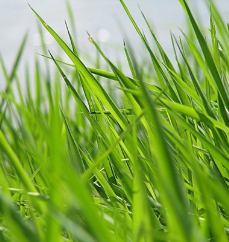 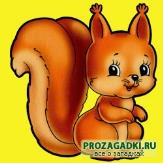 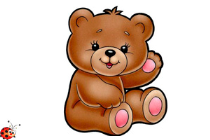 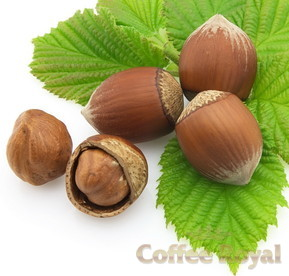 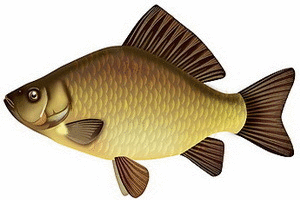 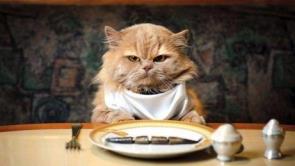 Кто что ест?
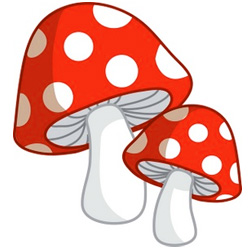 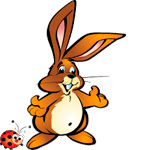 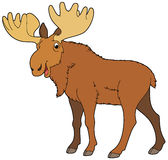 Четвёртый лишний
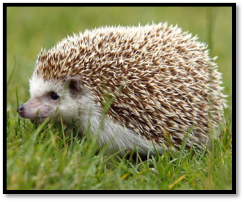 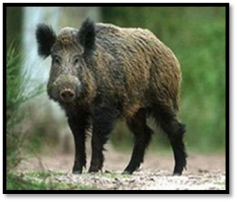 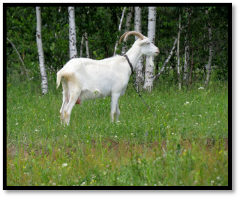 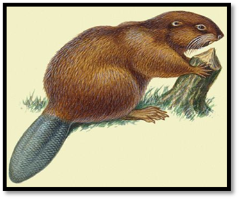 Лишняя коза. Потому что коза домашнее животное а ёжик, кабан и бобр - дикие
Лишний петух – он домашняя птица. Дятел, снегирь и синица - дикие
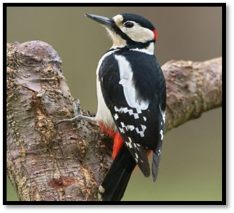 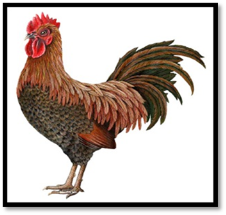 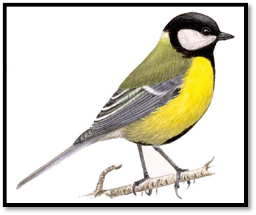 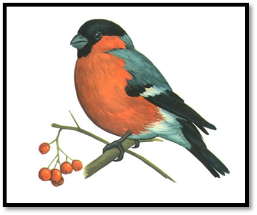 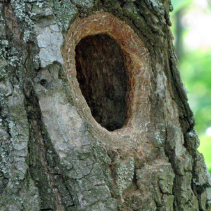 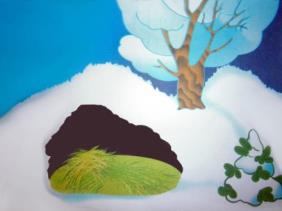 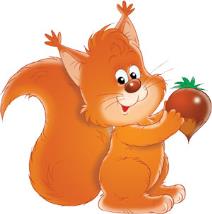 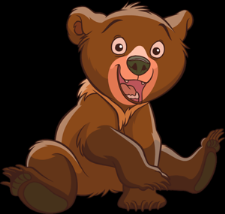 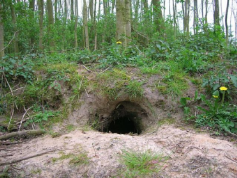 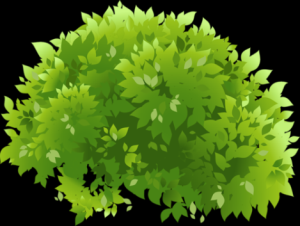 Чей домик?
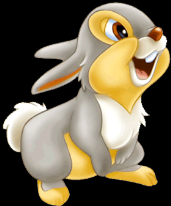 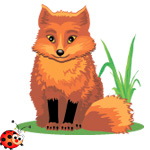